Colorado Basin River Forecast Center
Stakeholder Forum
Beyond The Streamflow Forecast
What is affecting short term forecasts

Tracking conditions within the River Basin

Seasonal discussions / Seasonal trends

Providing the most pertinent information

Future Improvements (keeping it simple yet informative)
CBRFC Web Page Navigation
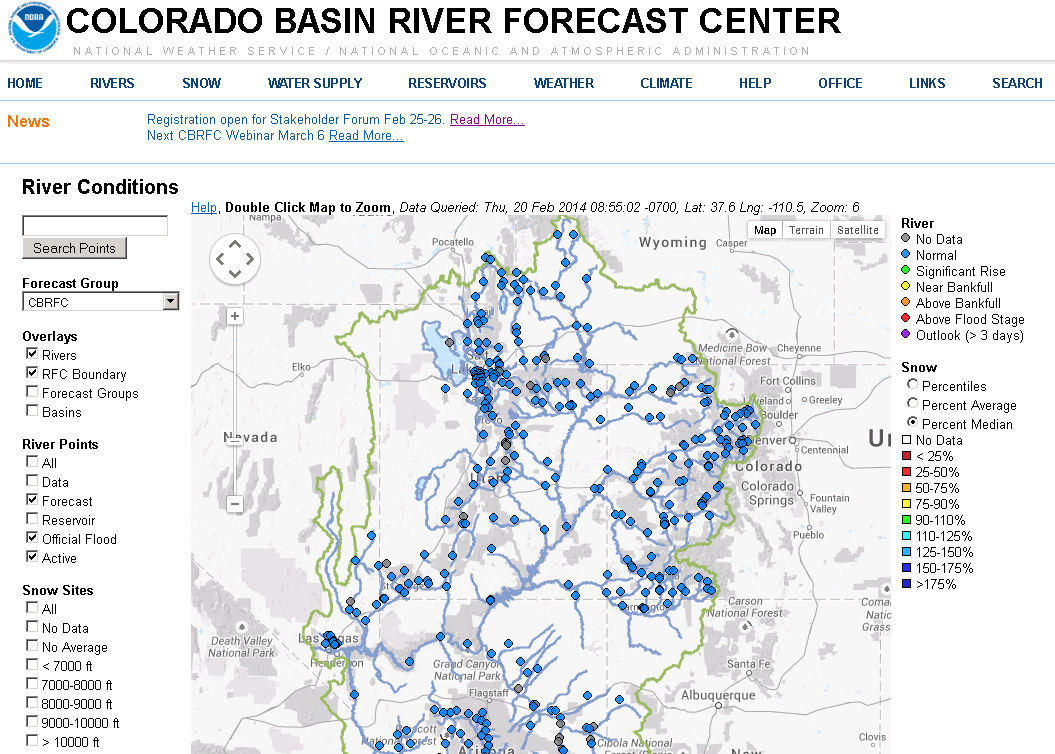 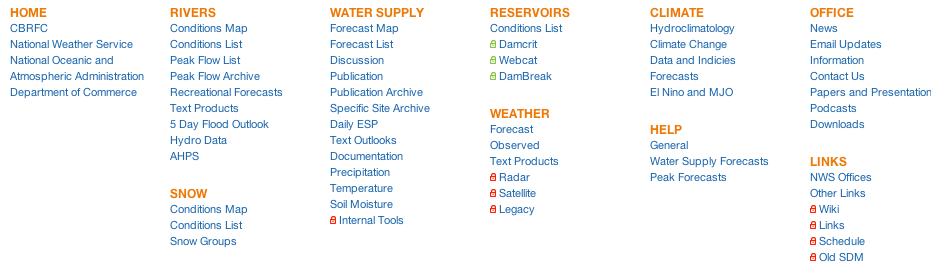 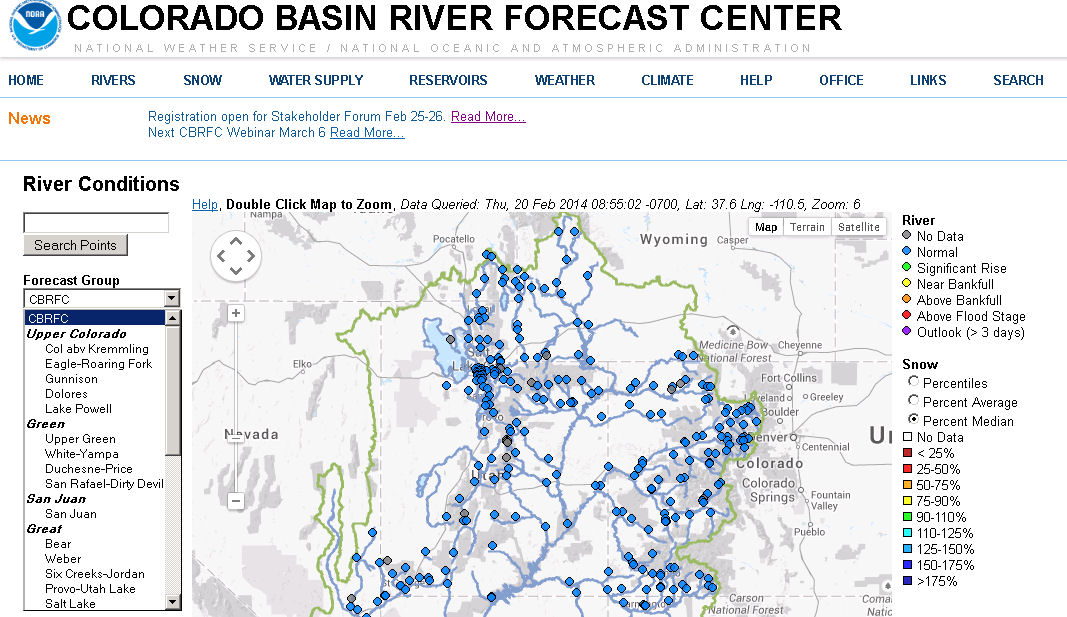 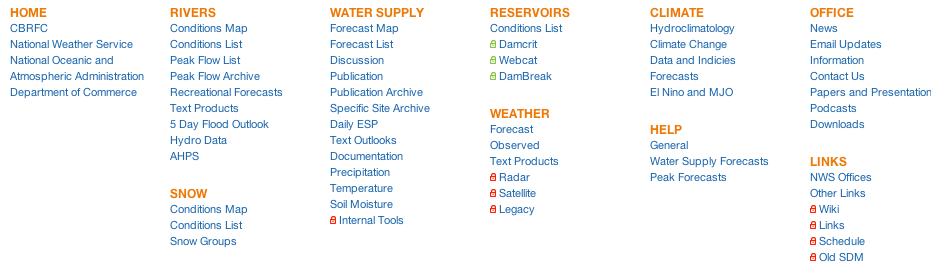 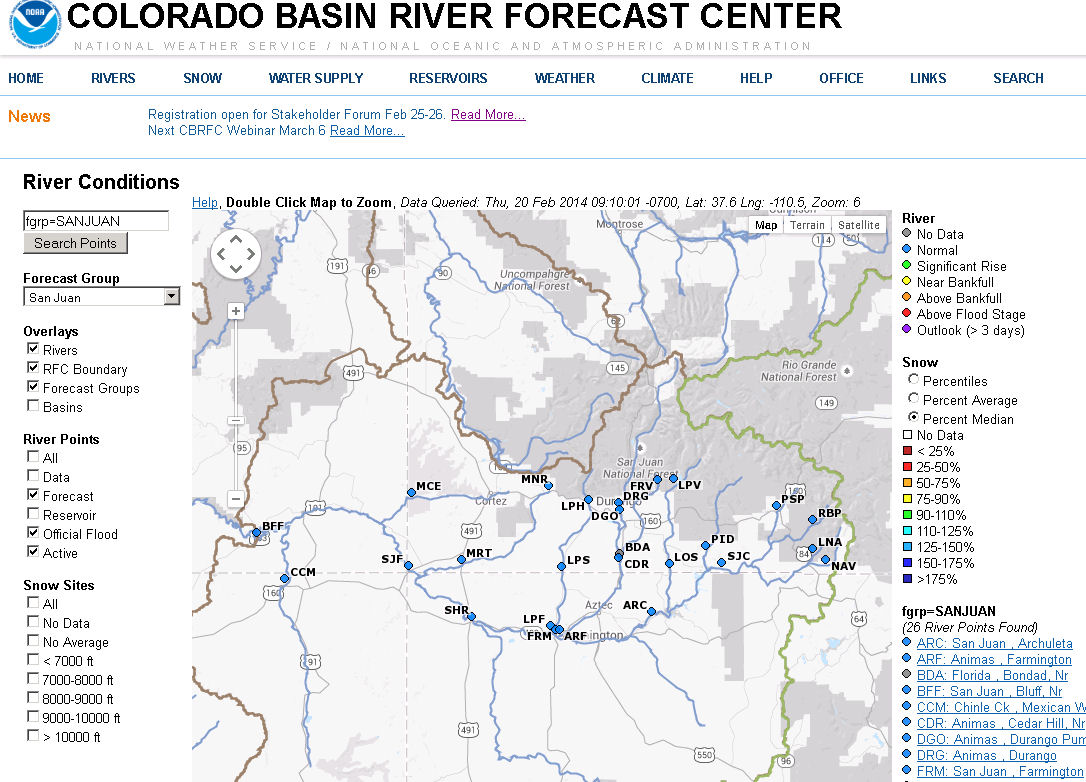 Future Rise – Precipitation ?
		 Temperature ?
		 Upstream Regulation ?
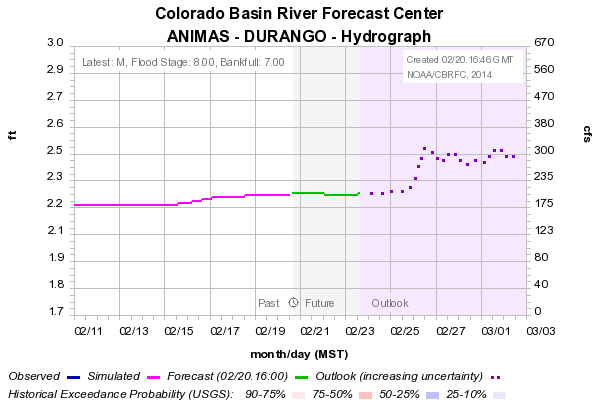 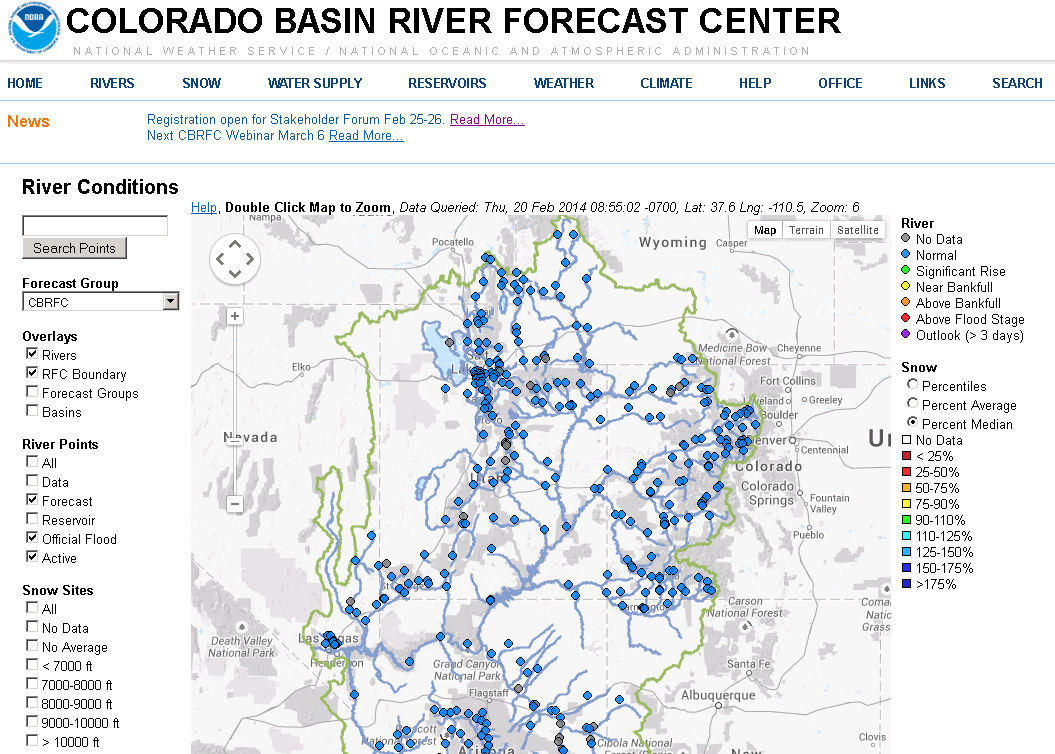 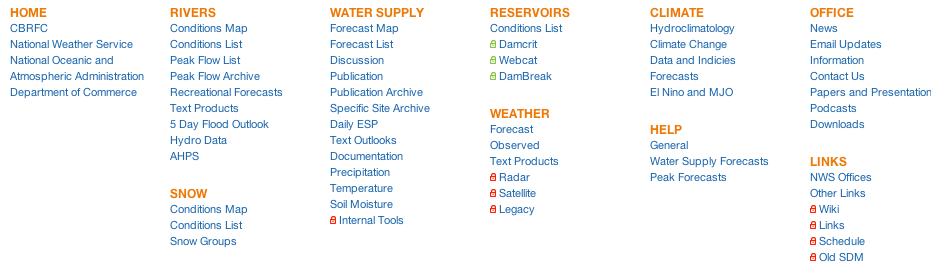 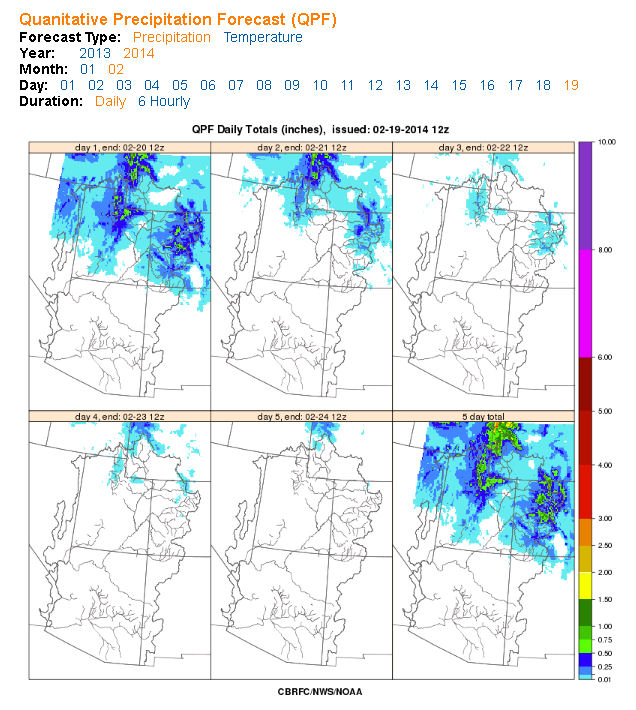 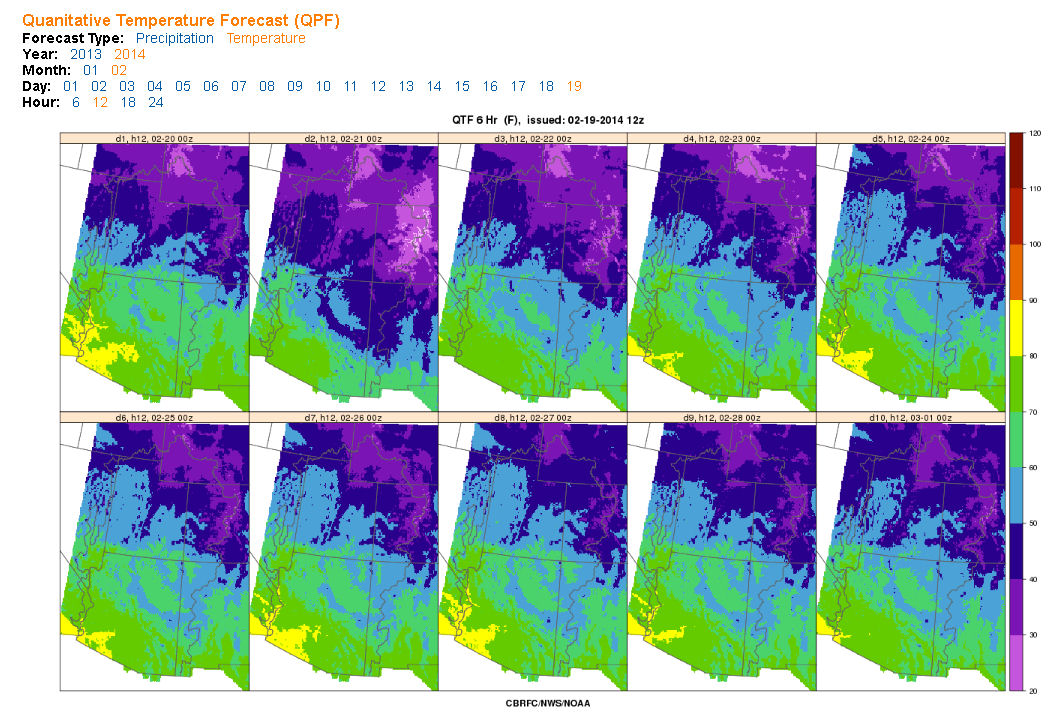 Colorado Basin River Forecast Center
Stakeholder Forum
Beyond The Streamflow Forecast
Tracking conditions within the River Basin

	Precipitation (recent, monthly, seasonal)

	Snow conditions (points, basins, comparison abilities)

	Soil Moisture (Impacts to forecasts & runoff)
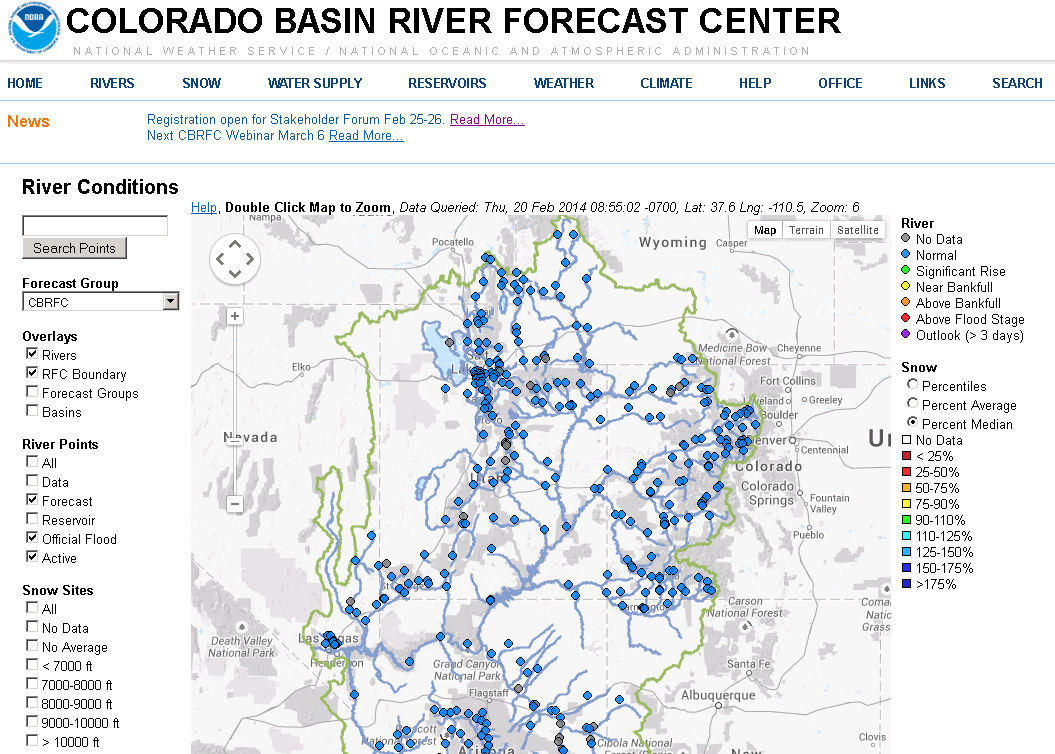 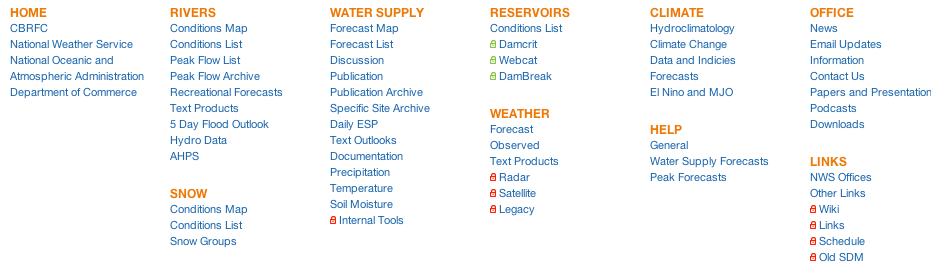 Recent Weather
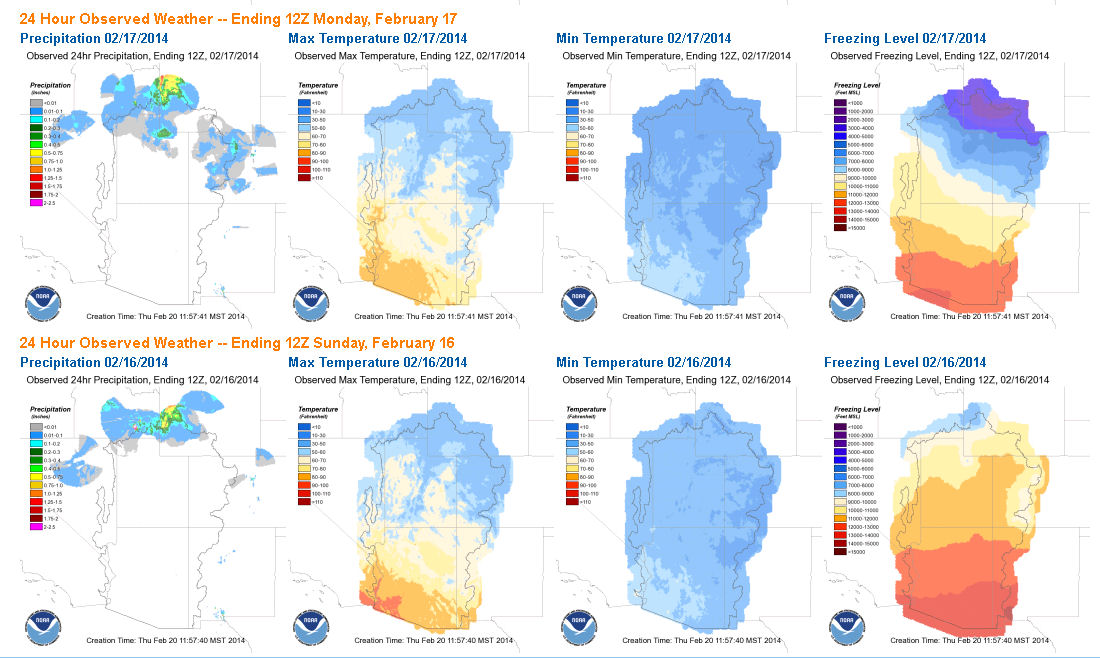 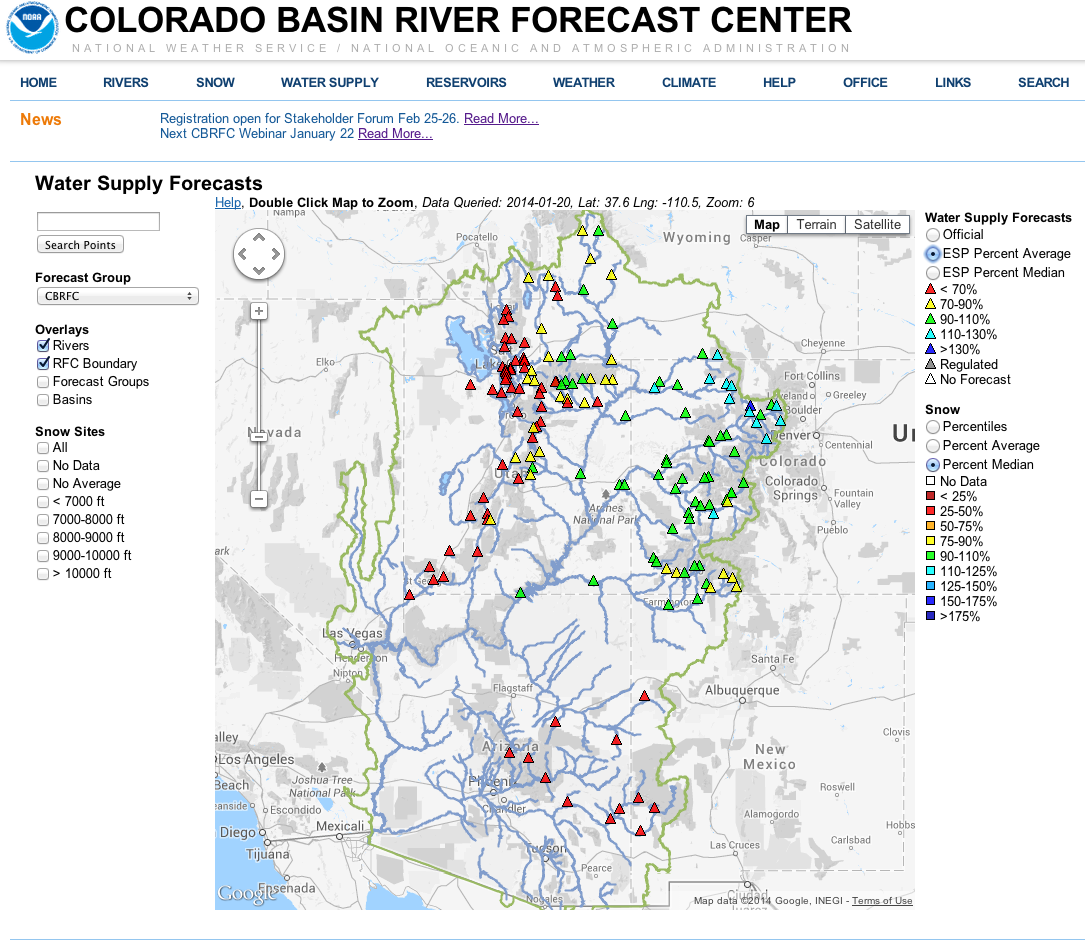 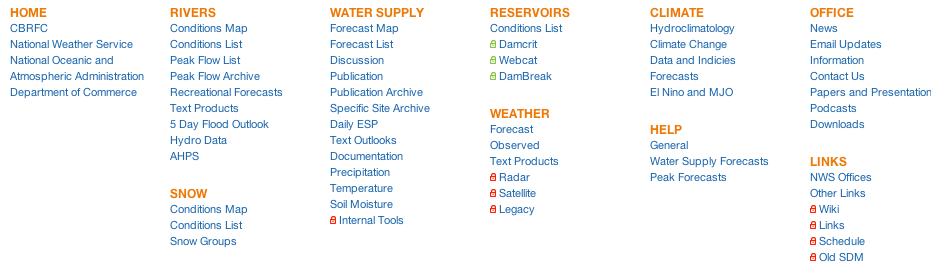 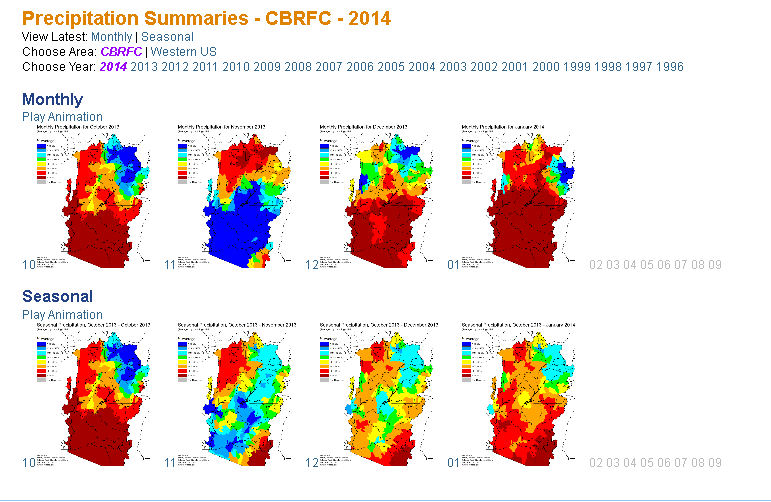 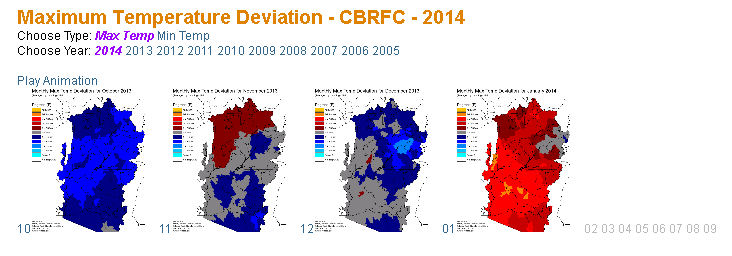 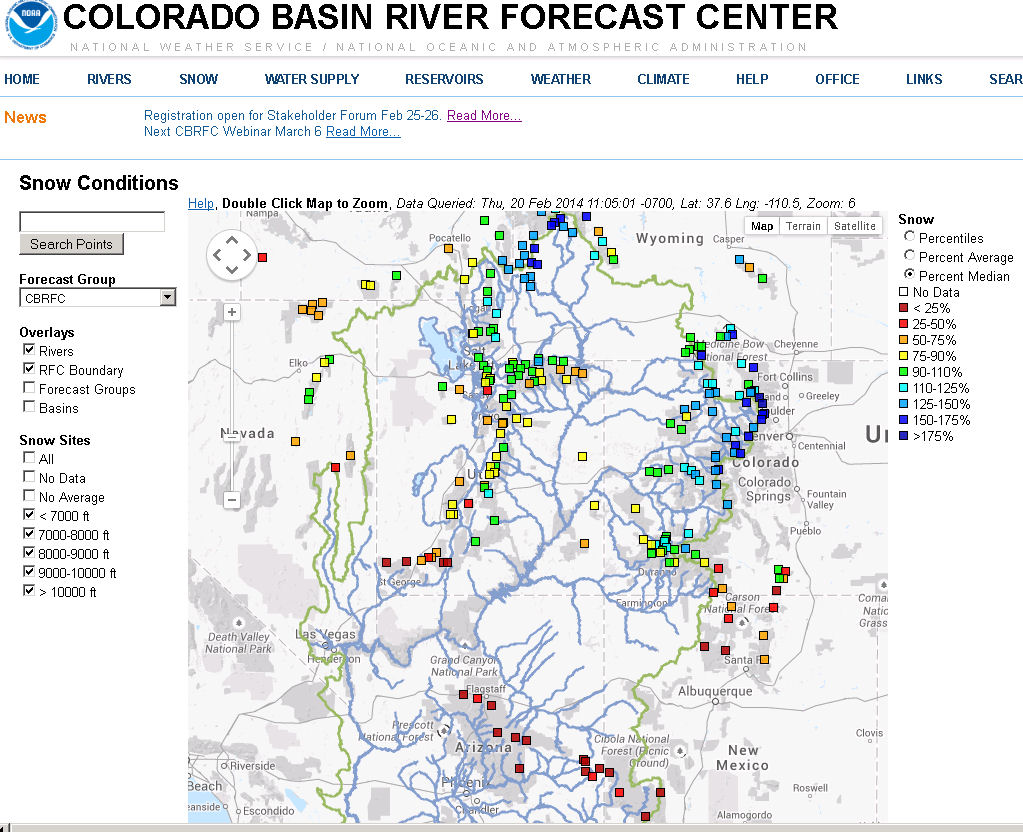 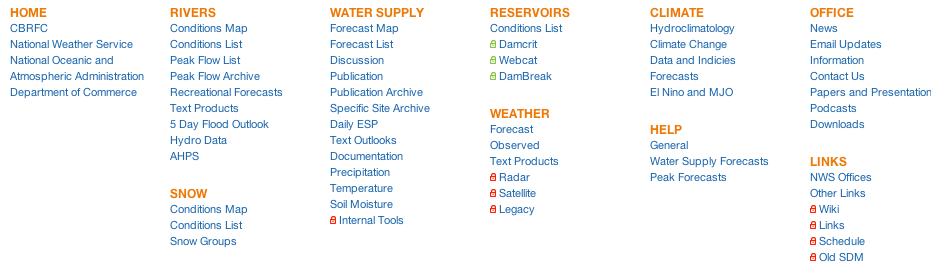 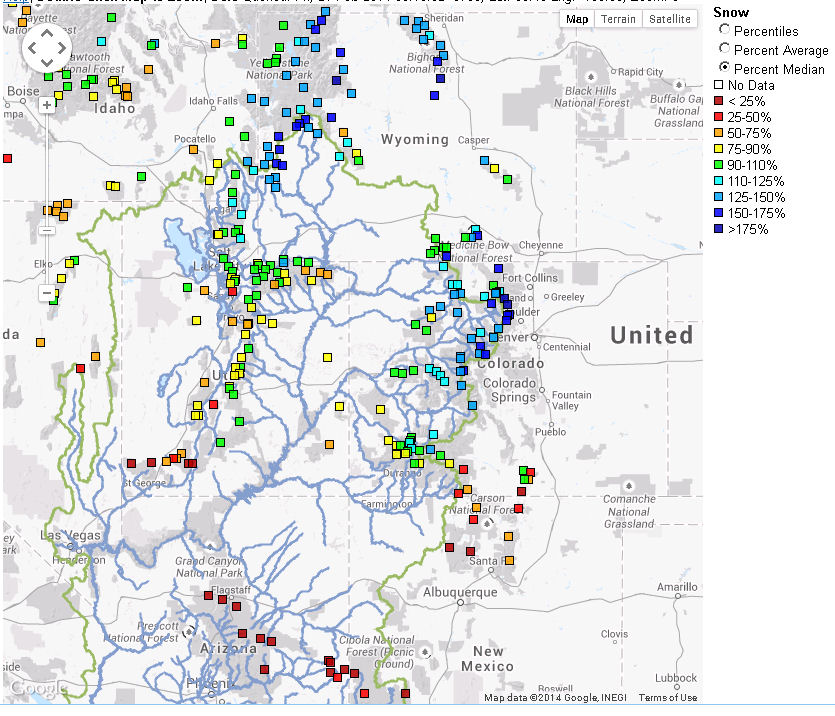 As of 2/21/2014
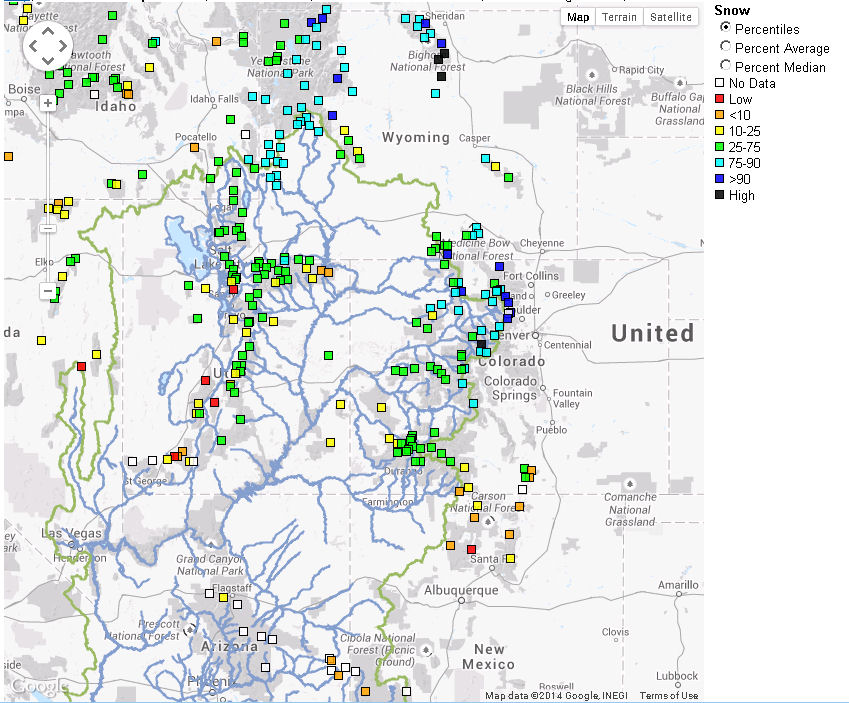 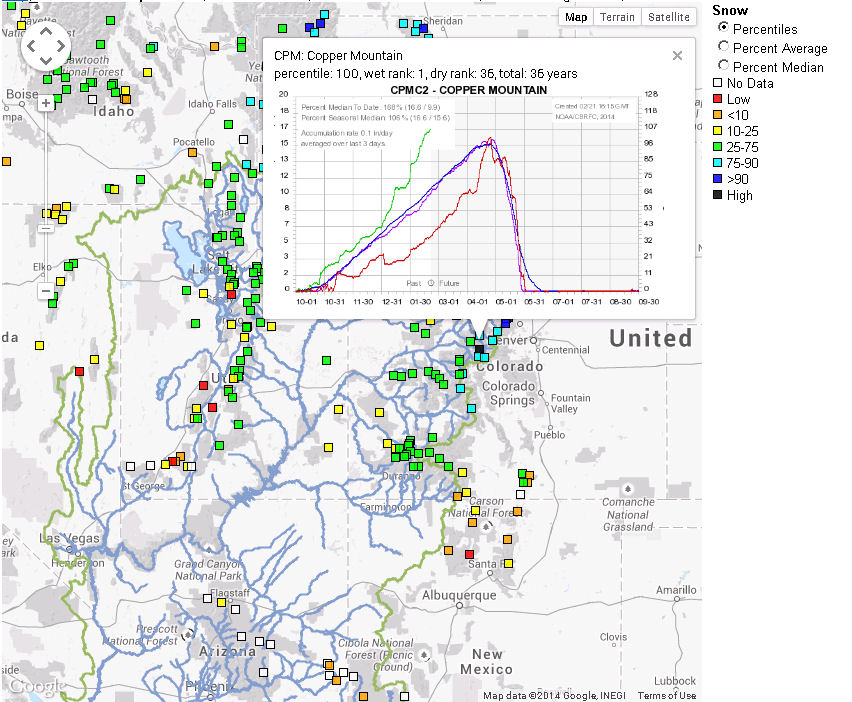 Basin Info: Snow Products
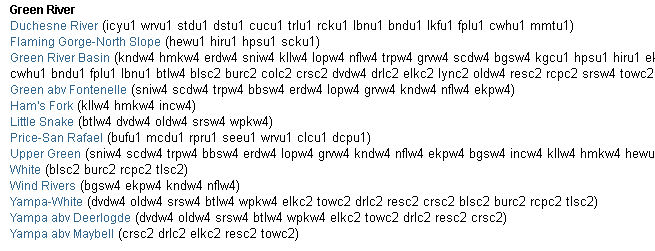 February 5th Snow
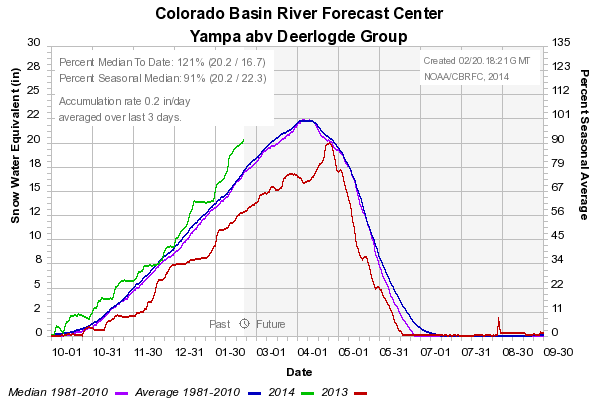 Snow Groups
Basin Info: Snow Products
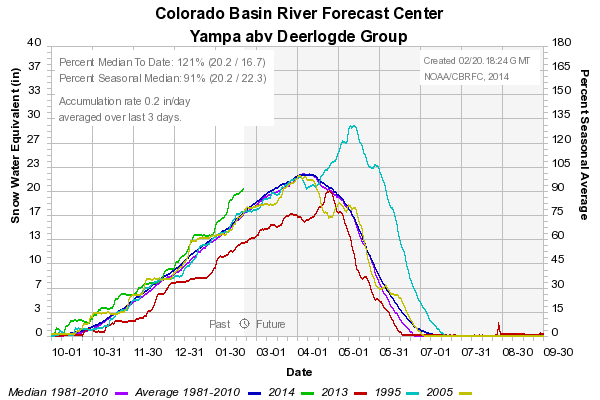 Comparison Ability
February 5th Snow
closest pattern to current year
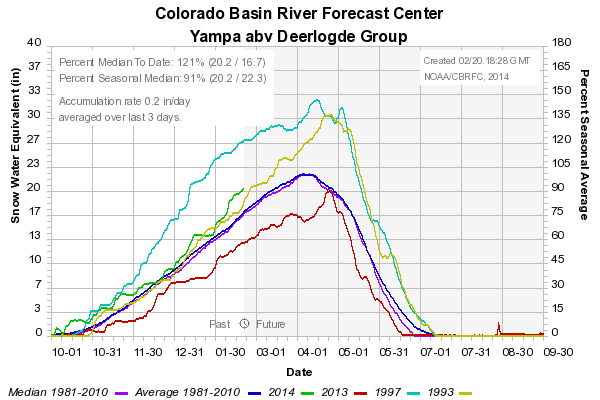 maximum years
: Snow Products
Make sure you are comparing apples to apples
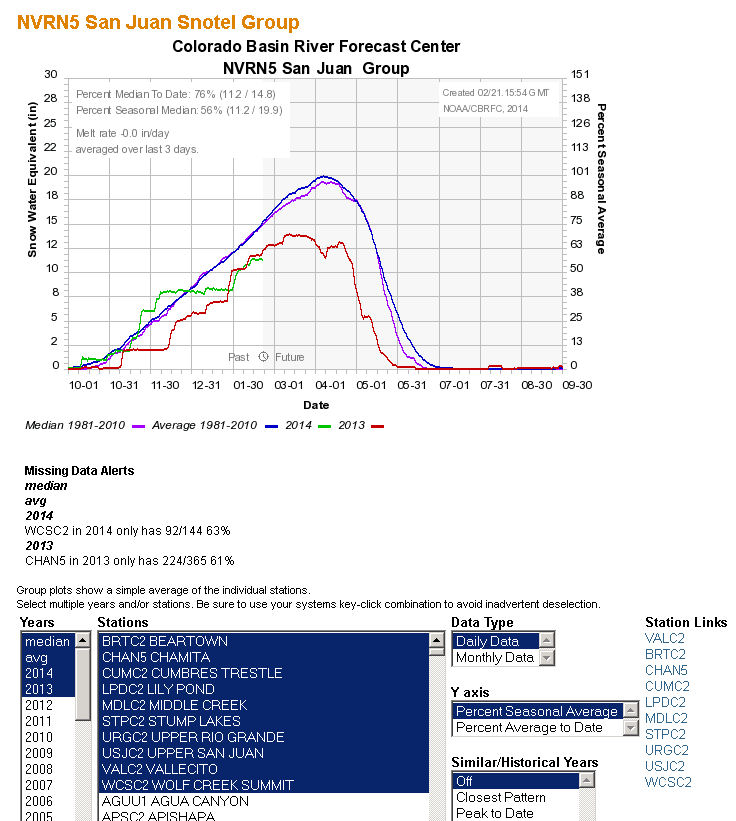 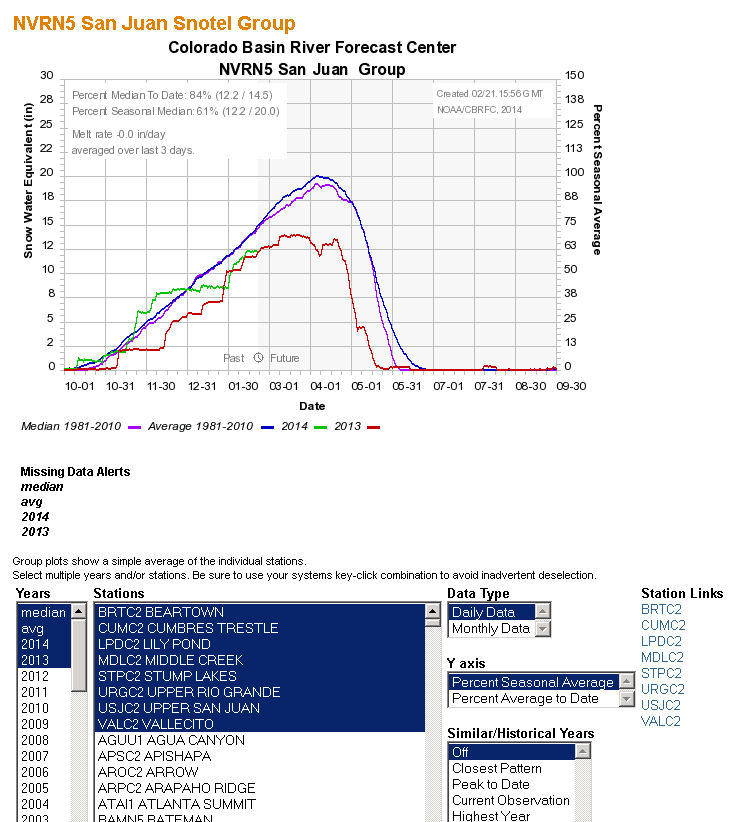 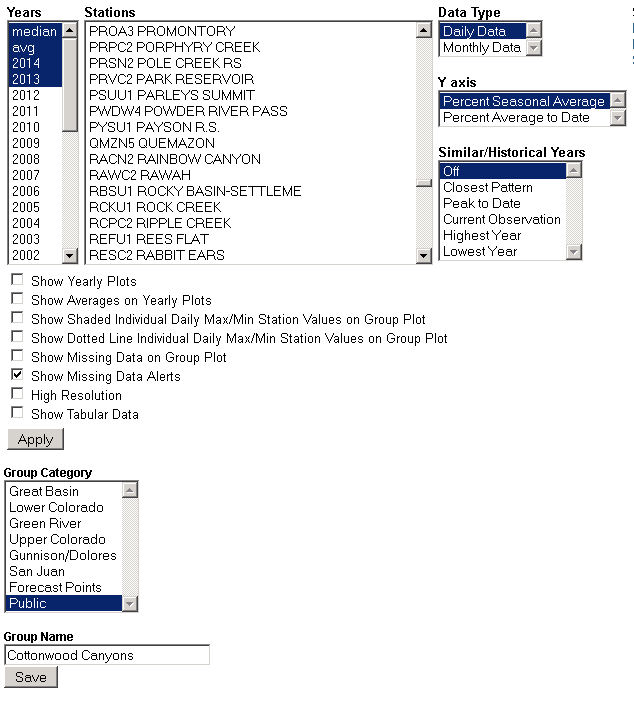 Interface exists to create snow groups
Check existing groups first
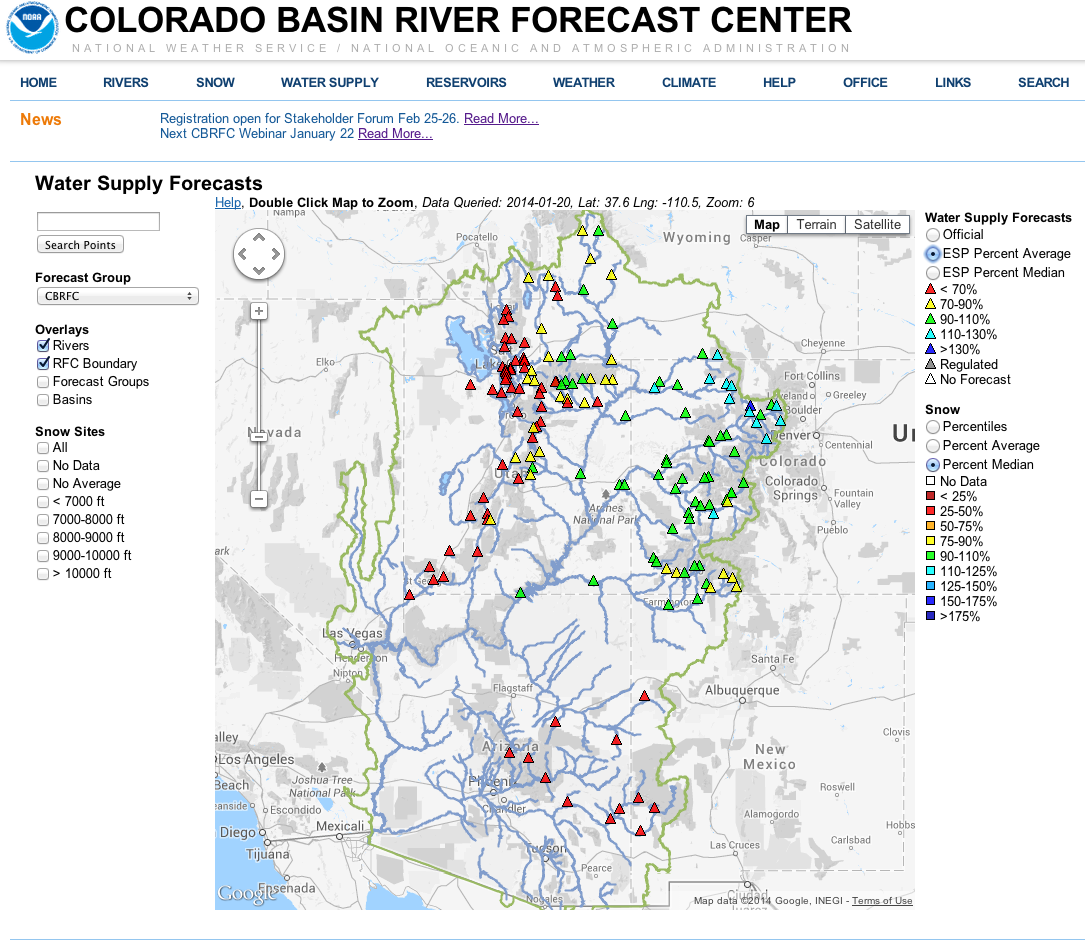 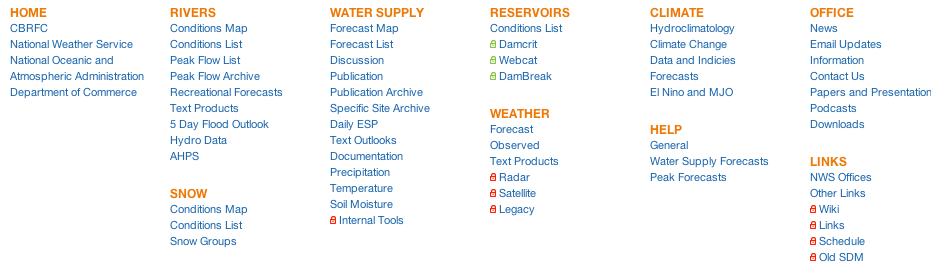 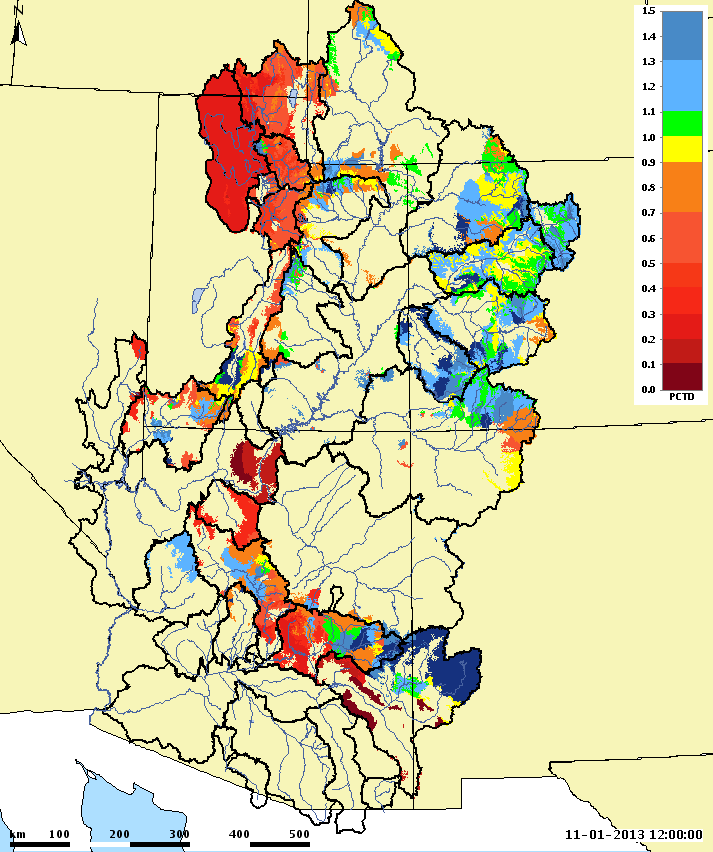 Model Soil Moisture
Tracking basin conditions to explain model trends
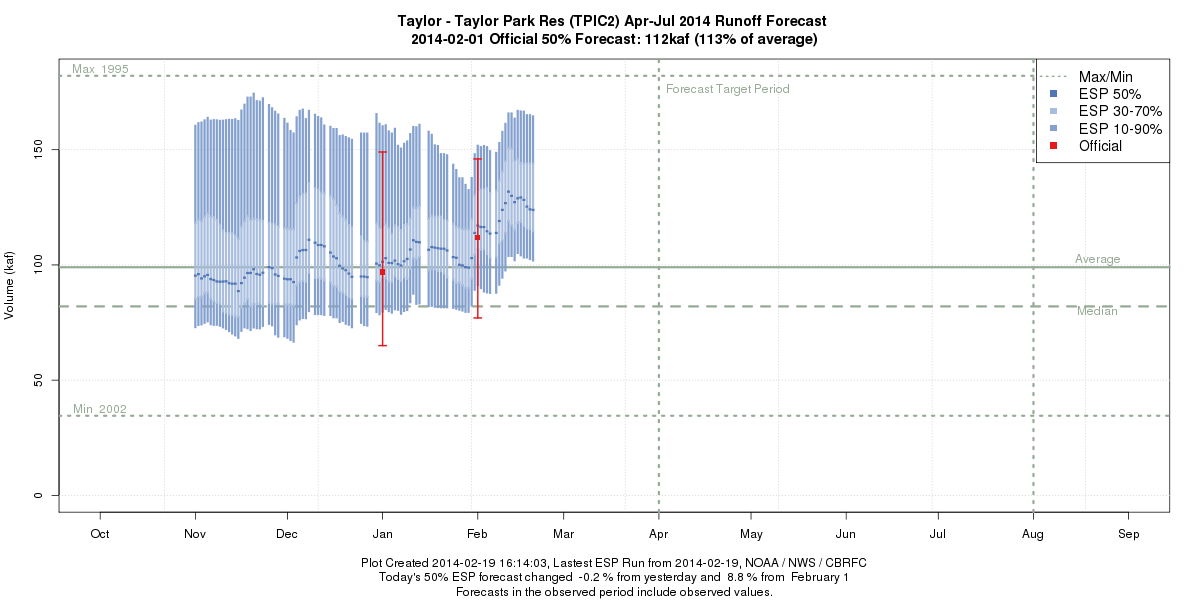 Recent Precipitation / Increase in Snowpack
Soil Moisture
(base flow)
Changing Snowpack
Colorado Basin River Forecast Center
Stakeholder Forum
Beyond The Streamflow Forecast
Seasonal Discussions / Seasonal Trends

	Provide water supply forecast discussions
		Update more frequently than once/month
		Started pushing these out via email subscription
		

	Graphics to summarize basin conditions / trends
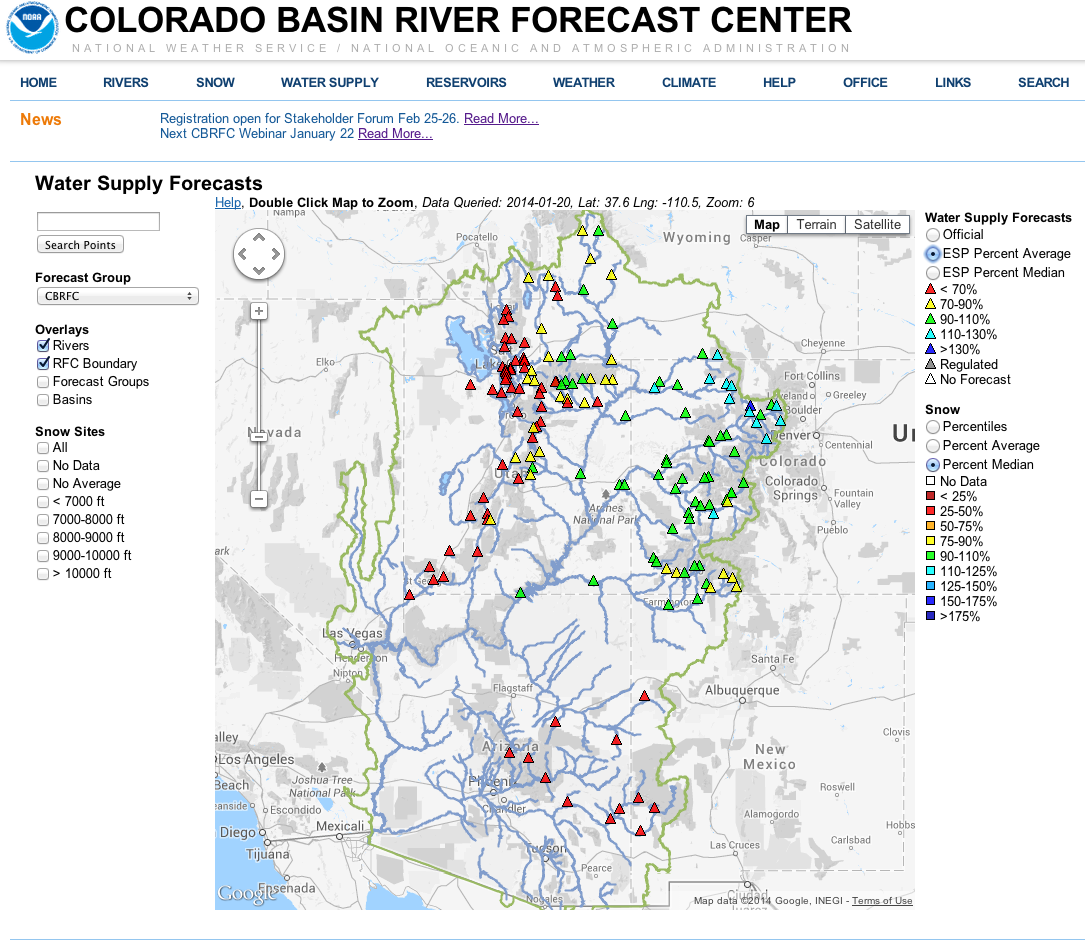 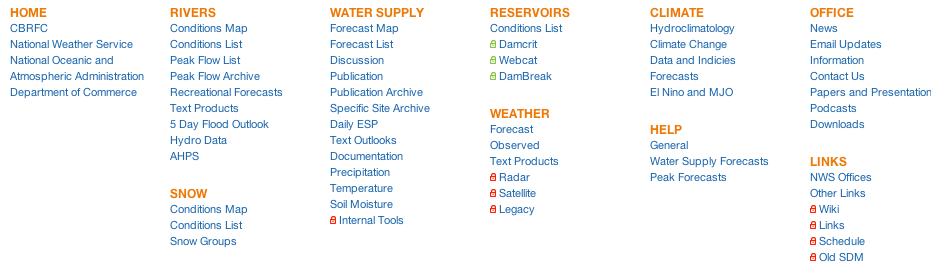 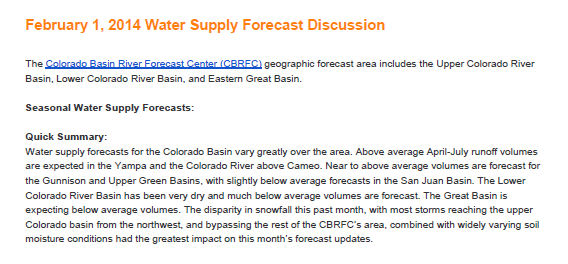 Dramatic change in conditions the first 2 weeks of February 2014

Providing updated discussions and daily ESP guidance  are ways to keep up on changes between official forecast updates
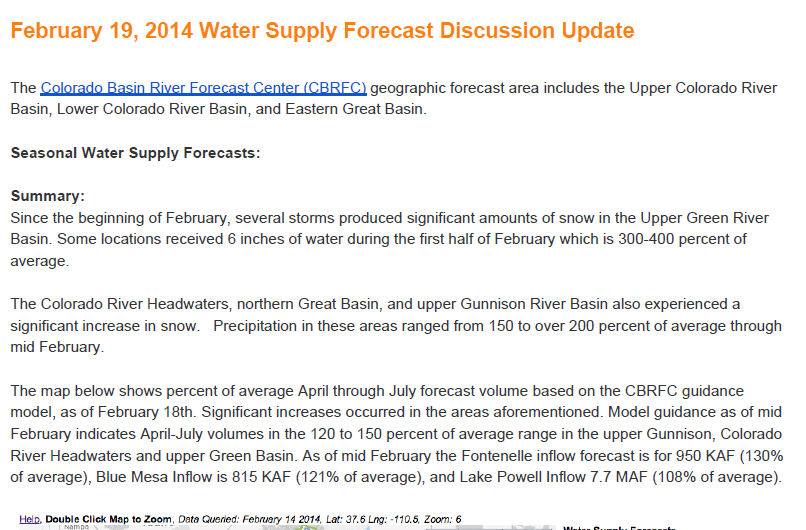 Graphics to help describe the situation
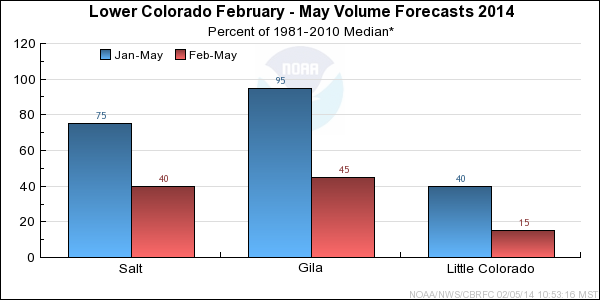 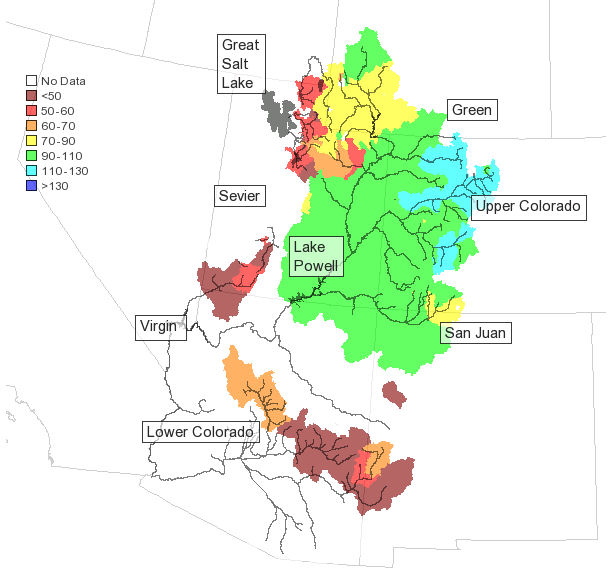 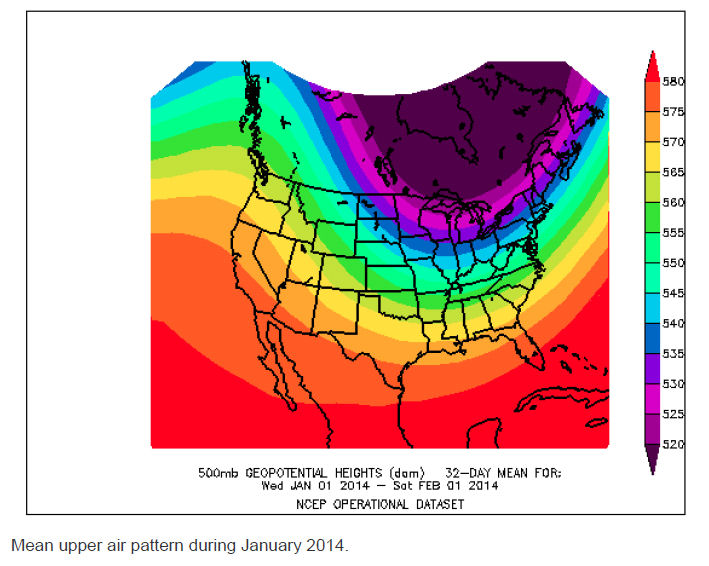 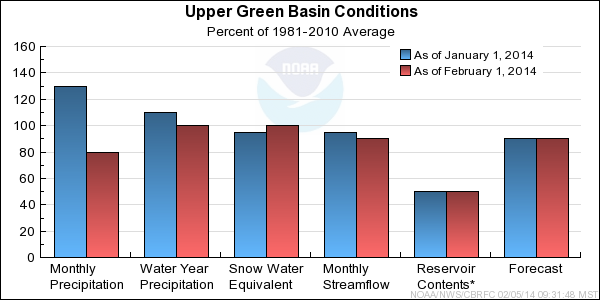 Colorado Basin River Forecast Center
Stakeholder Forum
Beyond The Streamflow Forecast
What is the most pertinent information and how can we best provide it ?

How do we keep it simple to access yet informative ?

How useful is the information we currently provide ?
Refocus on what is important: Areas that are primary contributors to seasonal runoff
January 2014  Precipitation – contributing areasareas
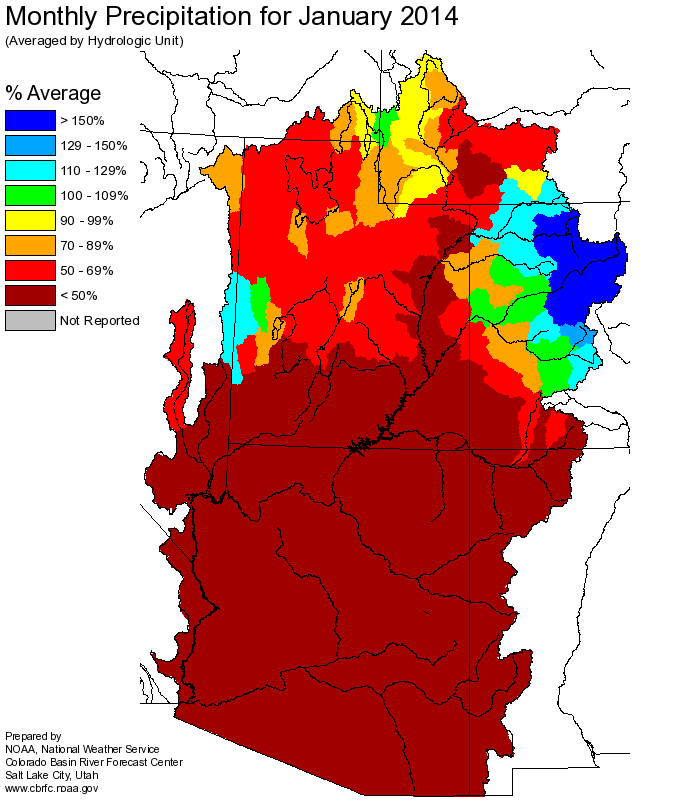 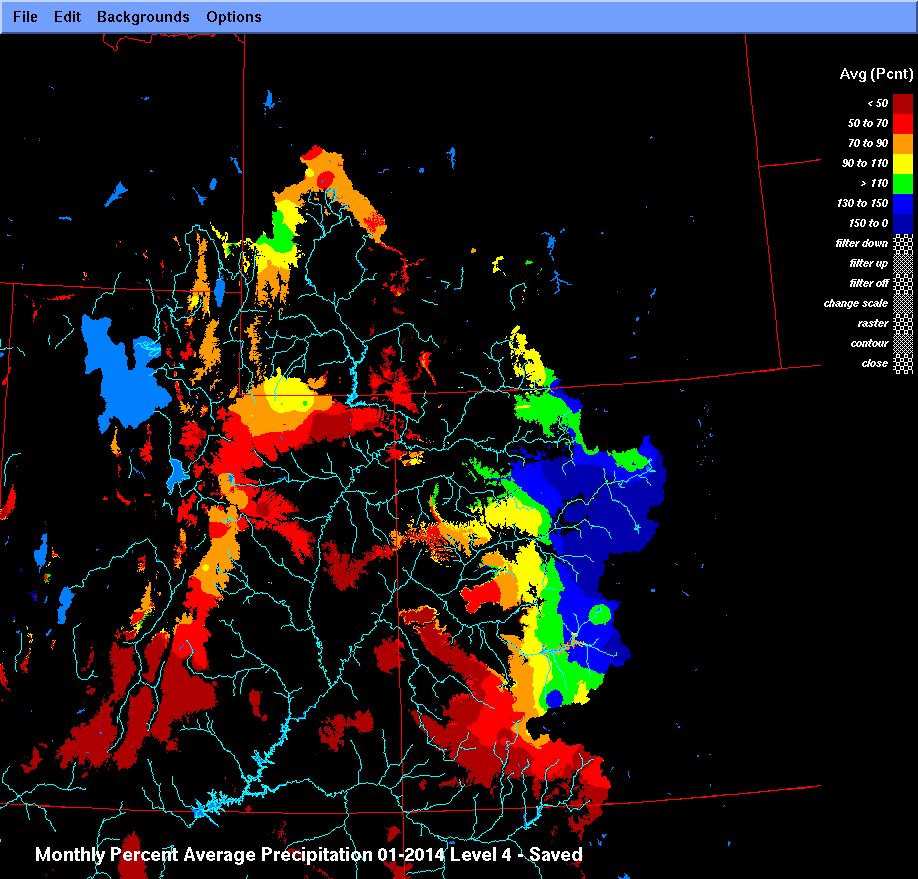 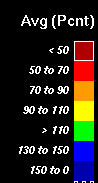 February 1st Water Supply Forecasts
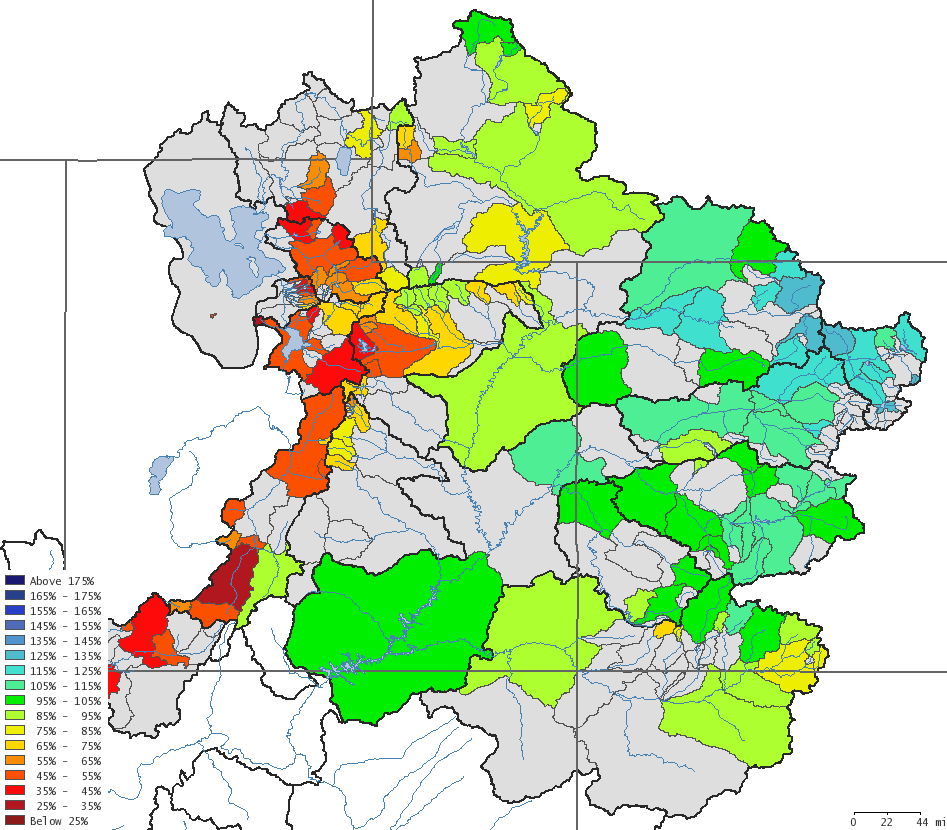 Spatial displays in addition to plots and lists
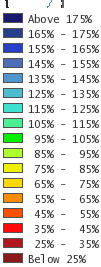 Snow – As our model sees it
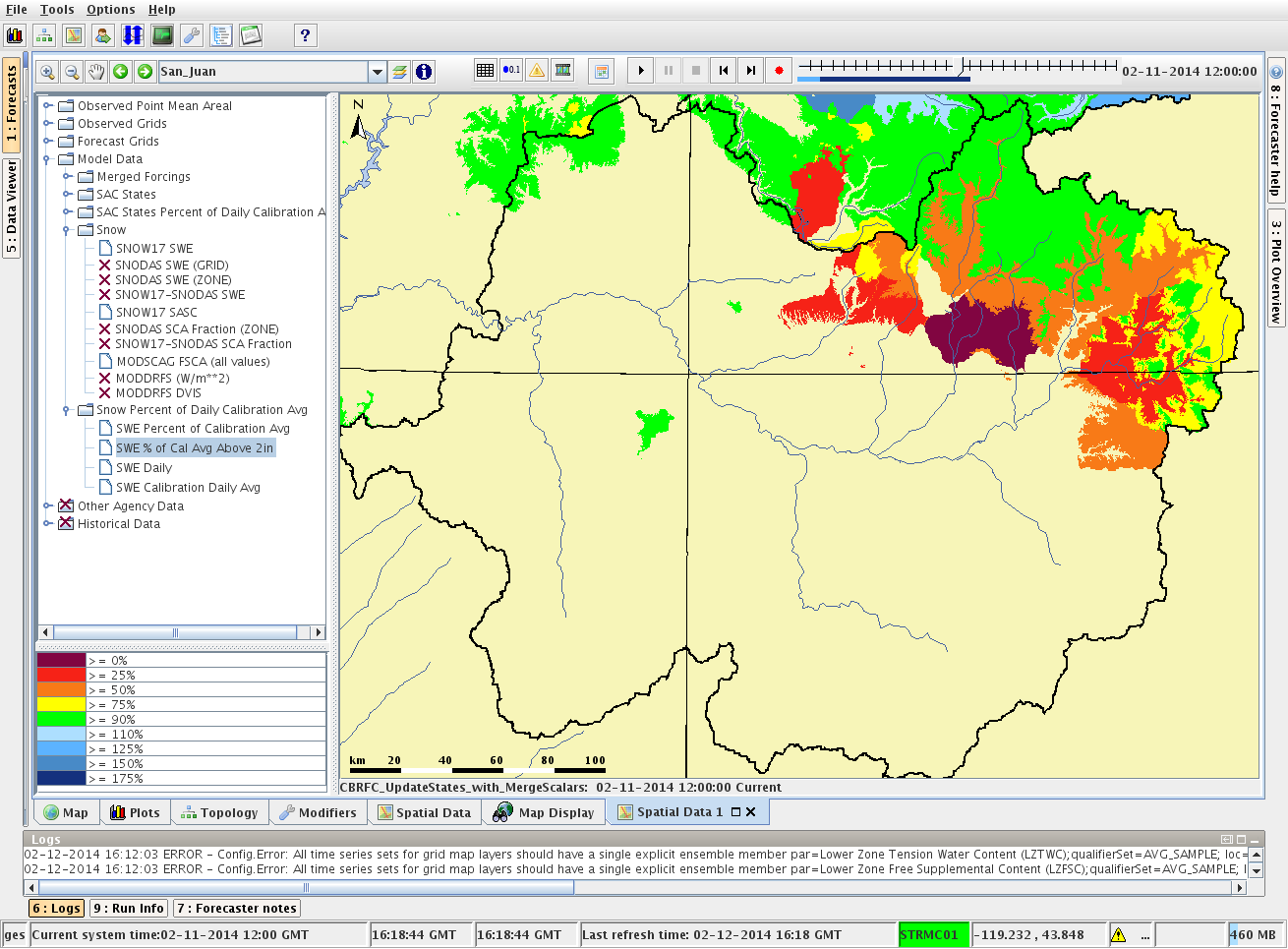 San Juan Basin Snow
San Juan Basin
Obtain Information by River Basin
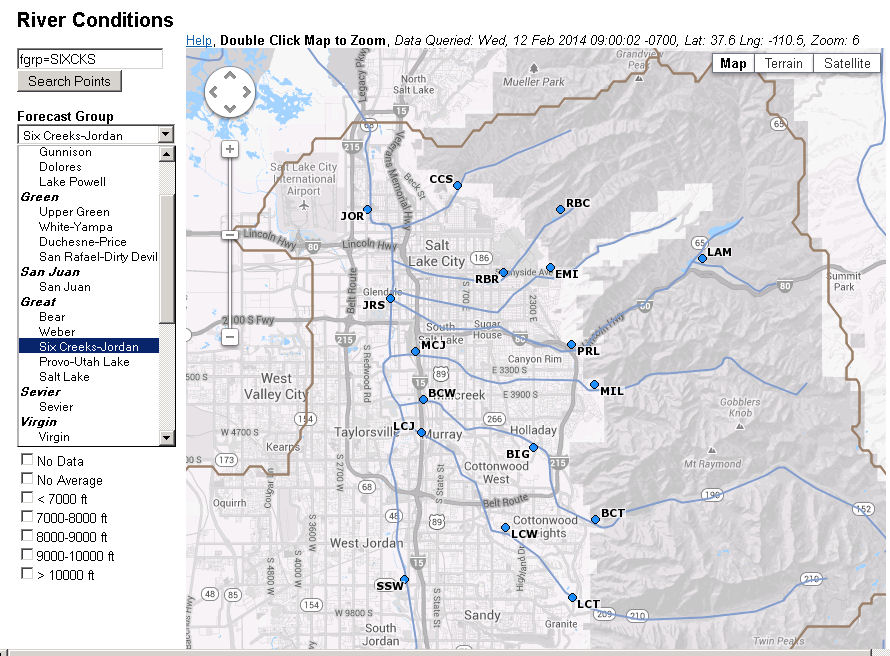 Access Information by River Basin of Interest
Colorado Basin River Forecast Center
Stakeholder Forum
Simple Text Format – Pushed Via Email
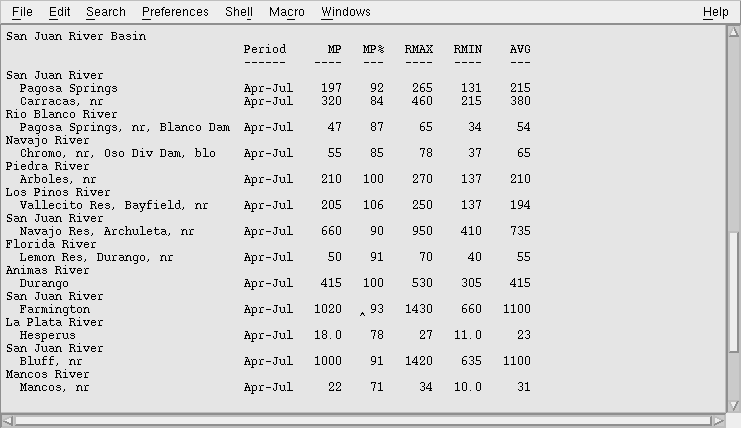 NOAA’s National Weather Service
Colorado Basin River Forecast Center
Stakeholder Forum
Beyond The Streamflow Forecast
What is the most pertinent information and how can we best provide it ?

How do we keep it simple to access yet informative ?

How useful is the information we currently provide ?